Phycodnaviridae
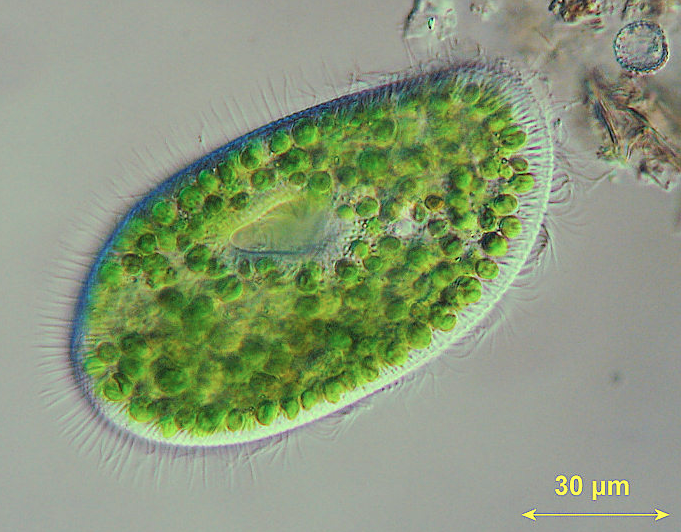 Abigail S. Clark
MCB 5505: General Virology
Photo credit: Graham Matthews
Nucleocytoplasmic Large DNA Viruses
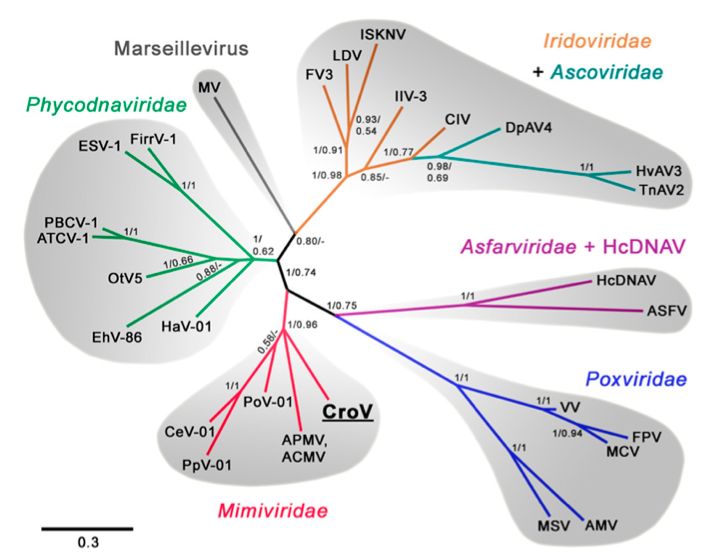 Fischer et al. 2010
Algae – Why Should We Care?
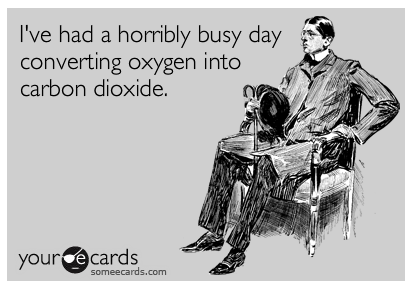 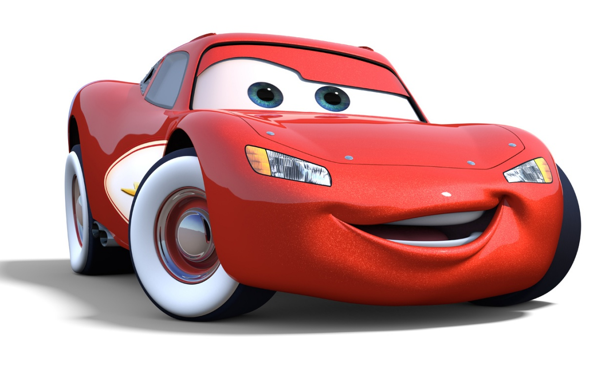 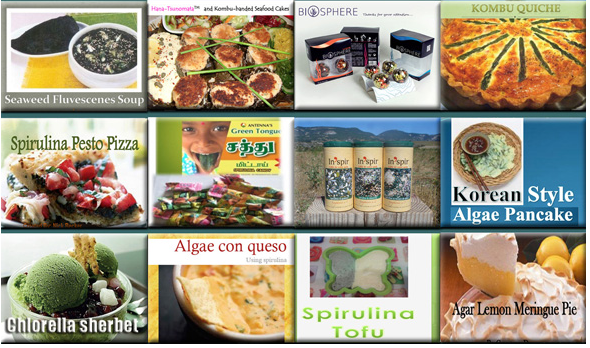 Photo credit: Disney
Photo credit: Algae Industry Magazine
Phycodnaviridae
Six genera:
Prymnesiovirus
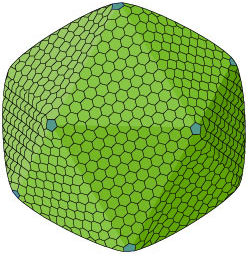 Chlorovirus
Coccolithovirus
Raphidovirus
Prasinovirus
Phaeovirus1
Infects marine and       freshwater algae
100 – 220 nm
100 – 170 nm
100 – 220 nm
120 – 150 nm
100 – 220 nm
104 – 118 nm
Highly evolved2
1 Wilson et al. 2009
2 Van Etten & Dunigan, 2012
www.expasy.org
Virus Structure
Members share
Internal lipid membrane
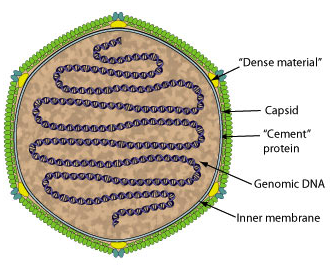 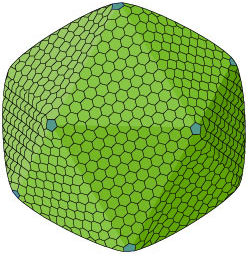 Cement proteins
Dense material
Icosahedral capsid1,2
Capsid composed of
trisymmetrons
pentasymmetrons1
1 Wilson et al. 2009
2 Van Etten et al. 2002
www.expasy.org
Viral Genome
dsDNA (circular, linear)
160 – 560 kb genomes1
40 – 50% G+C content
14 homologous genes2
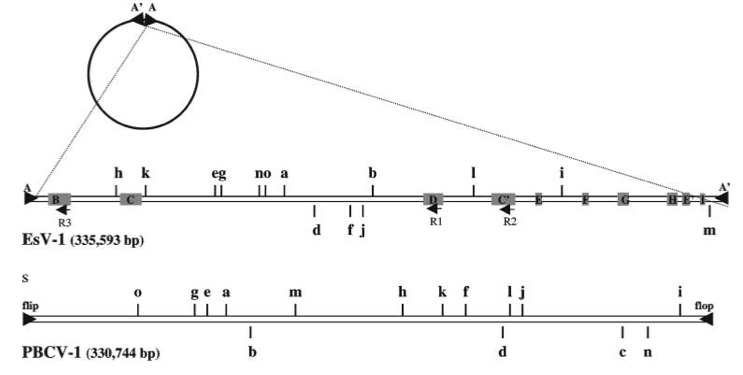 Van Etten et al. 2002
1 Wilson et al. 2009
2 Dunigan et al. 2006
Replication
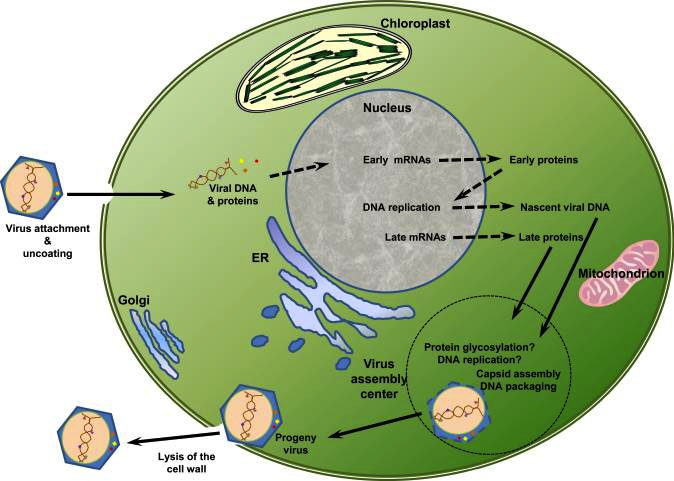 Van Etten & Dunigan 2012
Paramecium bursaria chlorella virus
Genus chlorovirus (lytic)1
331 kb genome
190 nm
689 open reading frames (ORFs)
Infects ciliate protozoan, P. bursaria2
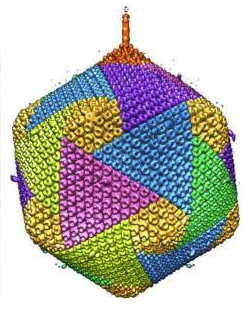 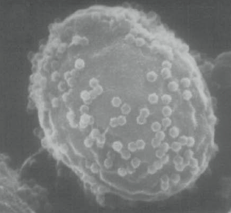 1 Wilson et al. 2009
2 Dunigan et al. 2012
Van Etten & Dunigan 2012
Ectocarpus fasciculatus virus
Genus phaeovirus (lysogenic)1
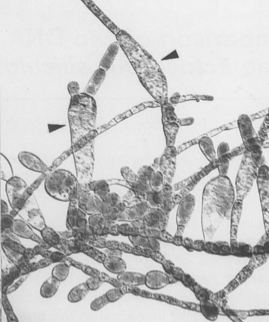 320 kb genome
150 nm2
ORFs unknown, but do know that E. siliculousus virus has 231
Infects gametes of filamentous brown alga, E. fasciculatus1
2 Muller et al. 1996
1 Wilson et al. 2009
Emiliania huxleyi virus
Genus coccolithovirus (lysogenic)1
407 kb genome2
170 – 190 nm3
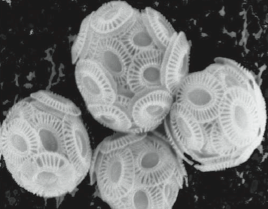 472 ORFs1
Infects photosynthetic phytoplankton, E. huxleyi
3 Wilson et al. 2002
2 Wilson et al. 2005
1 Wilson et al. 2009
Viruses – The Big Picture
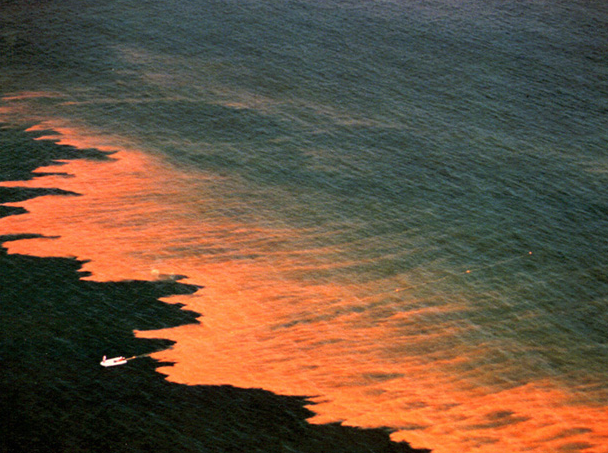 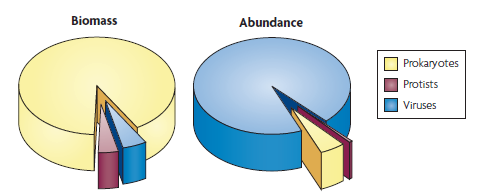 Photo credit: PJS Franks
Suttle 2007
References
Dunigan DD, Cerny, RL, Bauman AT, Roach JC, Lane LC, Agarkova IV, Wulser K, Yanai-Balser GM, Gurnon JR, Vitek JC, Kronschnabel BJ, Jeanniard A, Blanc G, Upton C, Duncan GA, McClung OW, MA F, Van Etten JL. 2012. Paracemium bursaria Chlorella Virus 1 proteome reveals novel architectural and regulatory features of a giant virus. Journal of Virology 86: 8821-8834.

Dunigan DD, Fitzgerald LA, Van Etten JL. 2006. Phycodnaviruses: a peek at genetic diversity. Virus Research 117: 119-132.

Etten JL, Dunigan DD. 2012. Chlorovirus: not your everyday plant virus. Trends in Plant Science 17: 1-8.

Fischer MG, Allen MJ, Wilson WH, Suttle CA. 2010. Giant virus with a remarkable complement of genes infects marine zooplankton. 

Muller DG, Sengco M, Wolf S, Brautigam M, Schmid CE, Kapp M, Knippers R. 1996. Comparison of two DNA viruses infecting the marine brown algae Ectocarpus siliculosus and E. fasciculatus. Journal of General Virology 77: 2329-2333.

Suttle CA. 2007. Marine viruses — major players in the global ecosystem. Microbiology 5: 801-812.

Wilson WH, Tarran GA, Schroeder D, Cox M, Oke J, Malin G. 2002. Isolation of viruses responsible for the demise of an Emiliania huxleyi bloom in the English Channel. Journal of Marine Biology Assoc UK 82:369–377

Van Etten JL, Dunigan DD. 2012. Chloroviruses: not your everyday plant virus. Trends in Plant Science 17: 1-15.

Van Etten JL, Graves MV, Muller DG, Boland W, Delaroque N. 2002. Phycodnaviridae – large DNA algal viruses. Archives of Virology 147: 1479-1516.

Wilson WH, Schroeder DC, Allen MJ, Holden MT, Parkhill J, Barrell BG, Churcher C, Hamlin N, Mungall K, Norbertczak H, Quail MA, Price C, Rabbinowitsch E, Walker D, Craigon M, Roy D, Ghazal P. 2005. Complete genome sequence and lytic phase transcription profile of a Coccolithovirus. Science 309: 1090-1092.

Wilson WH, Van Etten JL, Allen MJ. 2009. The Phycodnaviridae: the story of how tiny giants rule the world in James L. Van Etten (ed.) Lesser Known Large dsDNA Viruses Current Topics in Microbiology and Immunology 328: 1-42.
Thank you for your attention!